✠VUI HỌC KINH THÁNH✠
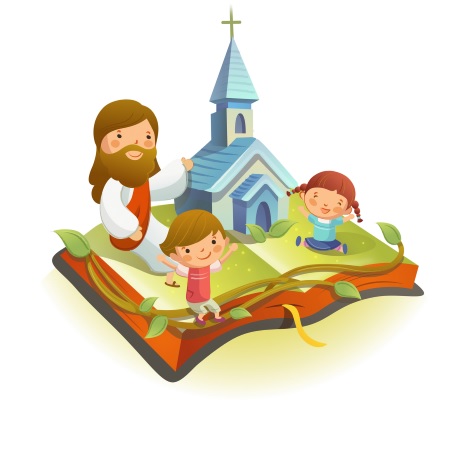 MẾN CHÚA
YÊU NGƯỜI
CHÚA NHẬT XXX THƯỜNG NIÊN – NĂM A
✠ TIN MỪNG CHÚA GIÊ-SU KI-TÔ 
THEO THÁNH MÁT-THÊU ✠
Khi ấy, nghe tin Đức Giê-su đã làm cho nhóm Xa-đốc phải câm miệng, thì những người Pha-ri-sêu họp nhau lại.
Rồi một người thông luật trong nhóm hỏi Đức Giê-su để thử Người rằng:
“Thưa Thầy, trong sách Luật Mô-sê, điều răn nào là điều răn trọng nhất ?”
Đức Giê-su đáp: “Ngươi phải yêu mến Đức Chúa, Thiên Chúa của ngươi, hết lòng, hết linh hồn và hết trí khôn ngươi.
Đó là điều răn trọng nhất và điều răn thứ nhất.
Còn điều răn thứ hai, cũng giống điều răn ấy, là : Ngươi phải yêu người thân cận như chính mình.
Tất cả Luật Mô-sê và các sách ngôn sứ đều tuỳ thuộc vào hai điều răn ấy.” ĐÓ LÀ LỜI CHÚA
HÃY
TÌM
KIẾM
NƯỚC
CHÚA
TRƯỚC
MỌI
SỰ
NGƯỜI
SẼ
LO
CHO
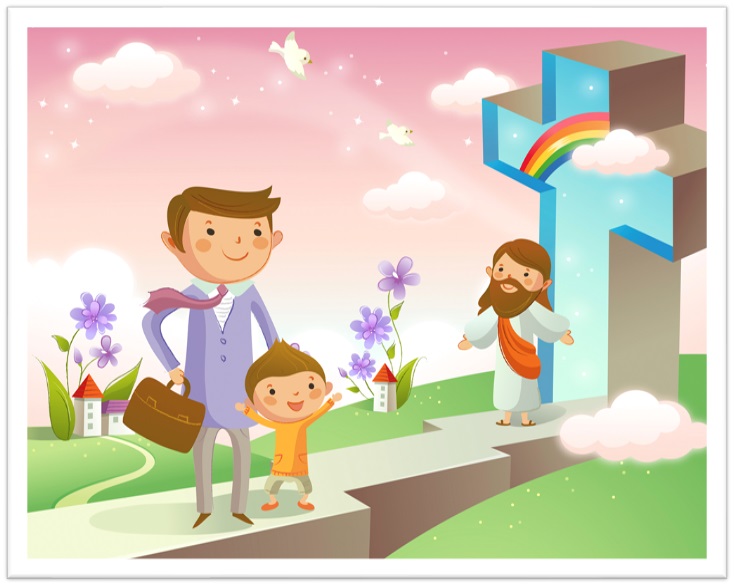 TÌM Ô CHỮ
HÀNG
 DỌC
1
2
3
4
5
6
1.	NGƯƠI … … NGƯỜI THÂN CẬN NHƯ CHÍNH MÌNH.
2.	ĐIỀU RĂN QUAN TRỌNG NHẤT LÀ PHẢI YÊU MẾN AI?
3.	“THƯA THẦY, TRONG SÁCH LUẬT MÔ-SÊ, … … NÀO LÀ … … TRỌNG NHẤT ?”
4.	NGƯỜI PHA-RI-SÊU HỎI ĐỨC GIÊ-SU VỀ CÁC ĐIỀU RĂNG TRONG LUẬT NÀO?
5.	“NGƯƠI PHẢI YÊU MẾN ĐỨC CHÚA, THIÊN CHÚA CỦA NGƯƠI, … …, HẾT LINH HỒN VÀ HẾT TRÍ KHÔN NGƯƠI.
6.	TẤT CẢ LUẬT MÔ-SÊ VÀ CÁC … … … ĐỀU TUỲ THUỘC VÀO HAI ĐIỀU RĂN ẤY.
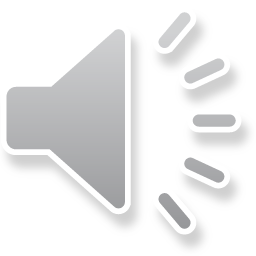 Học với Giê-su - Học cùng Giê-su
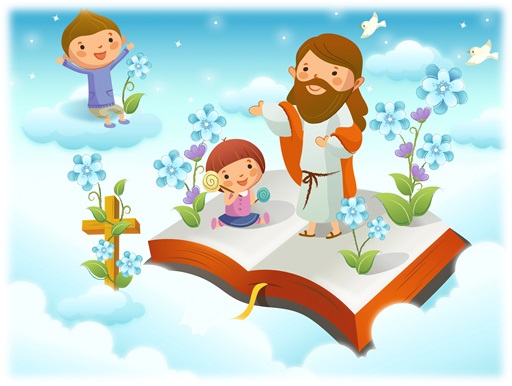 TRẮC NGHIỆM
1. Chúa Giê-su đã tạo nên một luật mới là luật gì?
A
B
C
D
Luật Thiên Chúa
Luật Mô-sê
Luật các ngôn sứ
Luật yêu thương
Luật yêu thương
C
Đáp án
2. Luật yêu thương dạy chúng ta điều gì?
A
B
C
D
Làm việc bác ái
Mười điều răn
Mến Chúa, yêu người
Tin Thiên Chúa
Mến Chúa, yêu người
B
Đáp án
3. Ai đã hỏi Đức Giêsu, trong sách luật Môsê, điều răn nào trọng nhất?
A
B
C
D
Một môn đệ.
Một người thuộc nhóm Xađốc.
Một người thuộc phe Hêrôđê.
Một người thông luật.
Một người thông luật.
C
Đáp án
4. Chúa dạy ta yêu người thân cận như thế nào?
A
B
C
D
Như họ hàng ruột thịt
Như bản thân mình
Bằng việc bác ái
Như anh em gia đình
Như bản thân mình
A
Đáp án
THIẾU NHI YÊU CHÚA
Trước tin miền Trung bị ngập lụt, em thể hiện tình yêu mến bằng cách nào?